Zásady a rizika hemoterapie
Hana Lejdarová
TTO FN Brno
Katedra laboratorních metod LF MU
1. Zásady hemoterapie
Obecné zásady hemoterapie
Hemoterapie představuje léčbu transfuzními přípravky a krevními deriváty.

Dodržování indikací - neindikovaná transfuze je kontraindikovaná!
Poučení pacienta o výhodách a rizicích hemoterapie
Striktní dodržování stanovených postupů
Dodržení zásad účelné hemoterapie
Vedlejší účinky hemoterapie
Inhibice imunity
Dávka transfundovaných leukocytů
Stáří TP
Aloimunizace
Anti-ery
Anti-HLA
Anti-trombo
Anti-leu
Erytrocyty
Rozhodnutí o transfuzi
Příčina anémie
Tíže anémie
Doba krvácení a množství ztracené krve
Schopnost kompenzace
Výskyt chorob zhoršujících kompenzační mechanizmy
Posouzení volemie u akutní krevní ztráty
Pravděpodobnost náhrady u akutních krevních ztrát
Nad 25% - pravděpodobná
30-40% nutná
Nad 40% neprodleně
Indikace
Cílem transfuze erytrocytů je zajistit dostatečný přísun kyslíku do orgánů a tkání při zjevné hypoxii způsobené anémií.
Při klinických projevech anémie
Akutní ztráta krve
Selhání kostní dřeně
Chronické choroby
Indikace pro jednotlivé typy erytrocytů
Ery deleukotizované 
bez indikačních omezení
Ery ozářené – pacienti se sníženou nebo defektní imunitou
Vrozené imunodeficity
Transplantace krvetvorných buněk
Vysokodávkovaná CHT
Novorozenci a nedonošené děti
HLA shodné TP
Ery promyté
opakovaná těžká alergická reakce
selektivní IgA deficit s anti-IgA protilátkami
Trombocyty
Indikace
Trombocytopenie či trombocytopatie
Profylaktické podání jako prevence krvácení
Léčebné podání v případě krvácení
CCI = vzestup tro po TRF x povrch těla/počet tro v TP
Zvýšení počtu trombocytů je definováno CCI indexem – hodnoty CCI hodinu po transfuzi mají dosahovat hodnoty 10

Refrakterita na léčbu trombocyty = snížená až chybějící odpověď na léčbu trombocyty, CCI < 7,5
Imunní 15% - způsobena anti-HLA nebo anti-tro protilátkami 
Neimunní 85%
Srovnání trombocytů z aferézy a z plné krve
Podání jinoskupinových trombocytů
U urgentního krvácení je účinnost jinoskupinových transfuzí srovnatelná:
rychlá konzumpce trombocytů při tvorbě primární zátky
vliv anti-A/-B se při krvácení nestihne uplatnit
dodržení RhD shody je rovněž méně významné


Doporučení STL ČLS JEP č.STL2015_12 z 1.9.2015: Doporučené postupy pro podání TP
Hlediska kompatibility trombocytů
Shoda v AB0 protilátkách – zkrácené přežití trombocytů v cirkulaci - interakce AB0 protilátek příjemce s antigeny na trombocytech. 
Př.: trombocyty A+, příjemce 0+

Shoda v AB0 antigenech – riziko hemolýzy zejména u trombocytů v plazmě, u trombocytů v PAS snížený titr AB0 protilátek (bezpečný titr anti-A/-B <  32).
Př.: trombocyty 0+, příjemce A+

Doporučení STL ČLS JEP č.STL2015_12 z 1.9.2015: Doporučené postupy pro podání TP
Plazma
Indikace
Krvácení při DIC
Krvácení při získaném nedostatku koagulačních faktorů (V,XI,XIII)
TTP
Výměnná plazmaferéza
Krvácení při deficitu vit. K
Masivní krevní ztráty
Plazma není indikována
jako volumoexpander
pro zvýšení koloidního a osmotického tlaku
jako substituce imunoglobulinů
jako parenterální výživa
Granulocyty
Omezené indikace: neutropenie < 0,5 x 109/l se současnými projevy sepse neodpovídající na léčbu ATB a antimykotiky
AB0 shoda
Test kompatibility (velká příměs erytrocytů)
VŽDY ozářit!
Z aferézy po stimulaci dárce filgrastimem (G-CSF) v dávce 5-10 ug/kg nebo z plné krve
Masivní transfuze
Cíle léčby:
Udržení perfuze a okysličení tkání – infuze krystaliodů a koloidů
Zástava krvácení – chirurgická intevence
Korekce koagulopatie – PCC, fibrinogen, plazma, apod.
Substituce krevní ztráty TP
Masivní transfuze - definice
Náhrada ztráty jednoho krevního objemu během 24 hodin (cca > 10 T.U. erytrocytů)

Náhrada ztráty 50 % krevního objemu během 2 – 3 hodin (cca > 5 T.U. erytrocytů)

Pokračující krevní ztráta > 150 ml/min.
Kroky k zajištění masivní transfuze
Rámcový odhad krevních ztrát 
Předpoklad vývoje v nejbližších hodinách
Konzultace s transfuziologem
ověření možností krevní banky v dané krevní skupině
stanovení optimálního postupu v dané situaci
průběžná výměna informací o aktuálním stavu pacienta a stavu skladů TP
Organizace urgentní hemoterapie ve FN Brno
Oddělení urgentního příjmu disponuje vlastní krevní bankou:
4x erytrocyty 0 RhD neg., Kell neg.
6x plazma AB
6x konc. protomb. komplexu 500j
6x fibrinogen 1g

monitoring pod kontrolou TTO
průběžná obměna
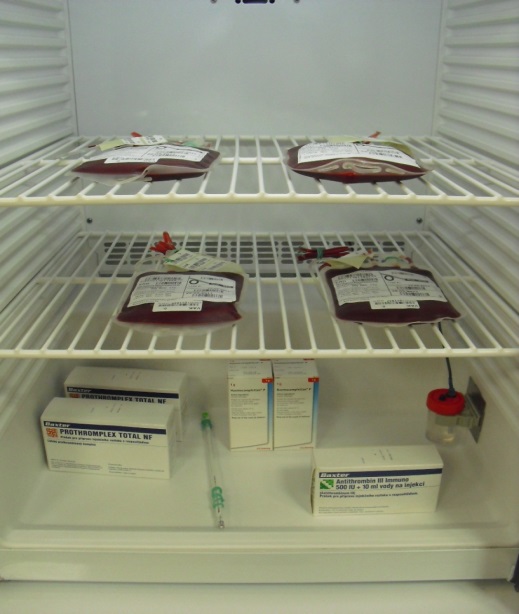 Nedostatek skupinově shodných TP – jak účelně postupovat?
Nelze-li zajistit AB0 shodu
AB0 neshodné aplikovat v úvodu v době pokračujících krevních ztrát  
AB0 shodné v rezervovat pro stabilizaci pacienta po zvládnutí ŽOK
Nelze-li zajistit RhD shodu
Erytrocyty: 
riziko imunizace 85%            aplikace anti-D profylaxe 
za 2-4 M přešetření antierytrocytových protilátek
Trombocyty: 
riziko imunizace 1,44 %            doporučeno podání anti-D profylaxe u dětí, mladistvých a žen ve fertilním věku 

Cid J, Lozano M, Ziman A, et al. Low frequency of anti-D alloimmunization following D+ platelet transfusion: the Anti-D Alloimmunization after D-incompatible Platelet Transfusions (ADAPT) study. British Hournal of Hematology 2015; 168: 598-603
2. Rizika hemoterapie
Bezpečnost hemoterapie v ČR
Neodpovídá standardu vyspělých zemí. 
Ovlivněno ekonomickou situací českého zdravotnictví a decentralizací transfuzní služby.

Testování infekcí v ČR povinné jen sérologicky
NAT (PCR) jen ve dvou centrech (FN Brno, ÚVN)
Nebylo dosud docíleno plošné deleukotizace TP
Deleukotizovanými produkty je léčena pouze 1/3 pacientů
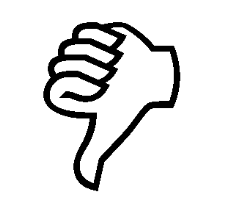 Bude v ČR zaveden povinný screening dárců krve metodami NAT? Medical Tribune 06/2016 04.04.2016 14:54 Zdroj: Medical TribuneAutor: Pplk. MUDr. Miloš Bohoněk, Ph.D., MUDr. Eva Tesařová, Ing. Ludmila Landová, Ph.D., RNDr. Eva Křížová, Ph.D.
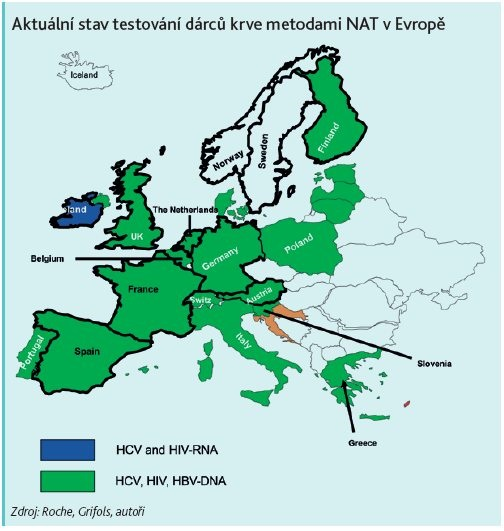 Povinná vyšetření odebrané krve  Guide to the preparation, use and quality assurance of blood components, 18th ed. Strasbourg: Council of Europe Pub., 2015 Vyhláška MZ ČR č. 143/2008 Sb., o stanovení bližších požadavků pro zajištění jakosti a bezpečnosti lidské krve a jejích složek (vyhláška o lidské krvi).
Infekční markery – jen sérologické stanovení, NAT testování infekcí pouze ve FN Brno a ÚVN 
HBV 
HCV 
HIV 
Syfilis 
Imunohematologie
Krevní skupina
Screening antierytrocytárních protilátek
Velká část komplikací vázána na:
Leukocyty – řešení: in-line deleukotizace, ozáření
Plazmu – řešení: použití  náhradních roztoků, promytí
Trendy v přípravě TP
Snížit riziko přenosu infekcí
NAT testování dárců krve
výběr dárce
Snížit počet reziduálních leukocytů
deleukotizace
Odstranit přebytečnou plazmu
použití náhradních roztoků
Restriktivní transfuzní politika
účelná hemoterapie
náhrada plazmy koncentráty koagulačních faktorů
a) NAT testování
Významné zkrácení diagnostického okna
Diagnostické okno sérologických testů: 
HIV 2–3 týdny
HBV 4–6 týdnů
HCV 2–6 měsíců
NAT testování zkrátí diagnostické okno:
HIV o 7–9 dnů
HBV o 25–30 dnů
HCV o 59–65 dnů
a) NAT testování
Významné zkrácení diagnostického okna
Diagnostické okno sérologických testů: 
HIV 2–3 týdny
HBV 4–6 týdnů
HCV 2–6 měsíců
NAT testování zkrátí diagnostické okno:
HIV o 7–9 dnů
HBV o 25–30 dnů
HCV o 59–65 dnů
b) deleukotizaceSrovnání potransfuzních reakcí v ČROpatření obecné povahy 01 - 15
c) použití náhradních roztoků Výskyt potransfuzních reakcí (%) v závislosti na použití náhradních roztoků u trombocytů ve FN Brno
d) restriktivní transfuzní politikaSpotřeba plazmy a fibrinogenu: KARIM FN Brno
Transfuze od pokrevních příbuzných se obvykle nedoporučují pro:
Vyšší riziko TA-GvHD
Podobnost HLA systémů dárce a příjemce komplikuje transfuzi.
Lymfocyty dárce nemusí být imunitním systémem příjemce včas rozpoznány jako cizorodé.
Může dojít k jejich neřízené proliferaci a rozvoji TA-GvHD.

Paradoxně nižší spolehlivost dárce
Ztráta anonymity zvyšuje riziko cíleného zatajení důležitých informací o zdravotním stavu
Rozhodnutí darovat krev není zcela dobrovolné, ale “pod tlakem“
Indikace pro podání transfuze od dárce příbuzného s příjemcem:
Vzácná protilátka proti erytrocytům u příjemce 
typicky protilátky proti tzv. “common“ antigenům s vysokou frekvencí výskytu  99 % v populaci

Nutnost HLA shody mezi dárcem a příjemcem
refrakterita pacienta na podání trombocytů

Odběr granulocytů s nutností stimulace dárce růstovými faktory
stimulace růstovými faktory je spojena s určitou mírou rizika pro dárce, proto se upřednostňují zainteresovaní dárci z řad příbuzných pacienta
Potransfuzní reakce:
Podle časového průběhu:
Akutní – do 24 hodin od aplikace transfuze
Pozdní – s odstupem několika dní až týdnů
Podle klinického průběhu:
Lehká – lehký klinický průběh
Závažná – má za následek poškození zdraví, ohrožení života  nebo smrt pacienta
Procesní chyby – častá příčina
Záměna vzorku
Chyba v identifikačních údajích
Chyba při vyšetření KS
Záměna TP
Nedodržení zásad SVP
Nedodržení obecně platných postupů pro podání transfuze
Akutní hemolytická
Příčina:
Po podání inkompatibilního TP – nejčastěji jsou příčinou administrativní chyby!
Neimunní příčina – hemolýza ery při poškození teplem nebo chladem, mechanicky, bakteriální kontaminace TP
Klinické příznaky:
Třesavka, horečka, bolest v zádech nebo na hrudi, tachykardie, hypotenze, šok, úzkost, zvracení, kašel
Diagnóza:
Zvýšení hladiny bilirubinu a LDH, hemogloginemie, snížení hladiny haptoglobinu, hemoglobinurie, ověření KS pacienta i z vaku, pozitiní PAT, pozitivní výsledek zkoušky kompatibility
Léčba:
Protišoková léčba, zajištění relálních funkcí (forsírovaná diuréza, hemodialýza), prevence DIC, zajištění vitálních funkcí
Pozdní hemolytická
Příčina:
Pacient byl imunizován v minulosti – důsledek sekundární imunitní odpovědi na opakovanou expozici erytrocytovým antigenům, proti kterým má pacient vytvořenu aloprotilátku
Klinické příznaky:
Horečka, žloutenka, anémie v odstupu 5 až 14 dnů – extravaskulární hemolýza, selhání ledvin méně často
Diagnóza:
Anémie, vzestup bilirubinu, LDH, pokles haptoglobinu,, hemoglobinurie, pozitivní PAT, průkaz antierytrocytární protilátky
Léčba: 
Symtomatická, transfuze ery bez antigenu, proti kterému je vytvořena protilátka
Prevence: dodržení bezpečných postupů
Febrilní nehemolytická
Příčina:
Patří k nejčastějším, způsobena mediátory a cytokiny z leukocytů nebo anti-HLA protilátkami
Klinické příznaky:
Horečka, třesavka , zimnice obvykle do 30-60 minut od zahájení transfuze
Diagnóza:
Zvýšení tělesné teploty o nejméně 1˚C. Příznaky FNHTR se mohou vyskytovat i u závažných potransfuzních reakcí – dif.dg. akutní hemolýza, bakteriémie, TRALI
Léčba: 
Antipyretika dle potřeby
Prevence = deleukotizace TP (v zemích , kde byla zavedena plošná deleukotizace se výskyt FNHTR významně snížil).
Bakteriálně toxická
Příčina:
Bakteriální kontaminace TP
Nejdéle známé riziko hemoterapie – nejvyšší u trombocytů, které se skladují při pokojové teplotě
Klinické příznaky:
Horečka, zimnice, zvracení, průjem, tachykardie, hypotenze, šok
Diagnóza:
Vyšetření hemokultury, sterilita TP
Bakteriální kontaminaci vyloučit vždy u závažných reakcí s horečkou a hypotenzí
Léčba: 
symptomatická léčba, antibiotika
Prevence: vizuální kontrola TP, striktní dodržení podmínek pro skladování
Alergická a anafylaktická
Příčina:
Nejčastěji po TP s obsahem plazmy
Specifické protilátky proti plazmatickým bílkovinám v TP
Anafylaxe – u pacientů se selektivním IgA deficitem s anti-IgA
Klinické příznaky:
Kopřivka, svědění, zvracení, průjem, hypotenze, šok, dušnost
Diagnóza: 
u opakovaných těžkých průběhů vyšetřit hladinu IgA
Léčba: 
symptomatická léčba alergických projevů
Prevence: promytí TP u těžkých reakcí, antihistaminika, kortikoidy
TRALI (Transfusion Related Acute Lung Injury)
Příčina:
Přítomnost anti-HLA nebo anti-HNA v plazmě dárce, méně často příjemce. Leukocyty adherují k endotelu plicních kapilár – obstrukce plicní mikrocirkulace – rozvoj ARDS
Klinické příznaky:
Horečka, hypotenze, respirační selhání s oboustrannými plicními infiltráty do 6 hodiny po aplikaci, nejsou známky oběhového přetížení
Diagnóza:
Saturace O₂, předozadní rtg plic, anti-HLA nebo anti-HNA protilátky
Léčba:
Oxygenoterapie, umělá plicní ventilace, deleukotizované TP
Prevence: vyřazení plazmy od žen z klinického použití
TRALI
Před transfuzí
Po transfuzi
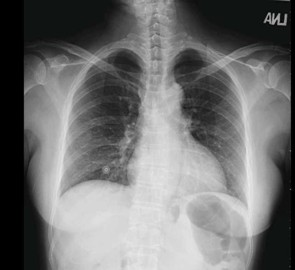 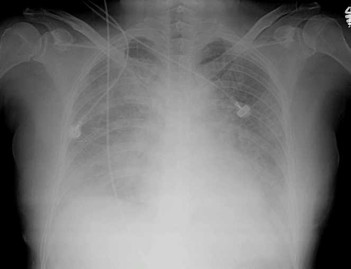 TA – GvHD (Transfusion-associated Graft versus Host disease)
Příčina:
Raritní, často fatální
Proliferace imunokompetentních dárcovských lymfocytů v těle imunokompromitovaného příjemce
Riziko příbuzeneckých transfuzí
Klinické příznaky:
Horečka, erytém, zvracení, průjmy, lymfadenopatie, hepatopatie, pancytopenie za 4 – 30 dnů po transfuzi
Diagnóza: 
Biopsie typická pro GvHD a průkaz chimérismu lymfocytů příjemce s dárcovskými lymfocyty
Prevence: ozáření, nepodávat transfuze od pokrevních příbuzných
TACO (transfusion associated circulatory overload)
Příčina:
Po velkoobjemových transfuzích – vznik akutní hypervolemie
Klinické příznaky:
Dušnost, kašel, akutní plicní edém, bolest hlavy, tachykardie, cyanóza, srdeční selhání do 12 hodin po aplikaci
Diagnóza:
Rozvoj akutní dušnosti s poklesem saturace O₂, typický rtg obraz kardiální dekompenzace
Léčba:
Oxygenace, diuretika
Prevence: dodržet rychlost podání 2-4ml/kg tělesné hmotnosti pacienta za hodinu, u rizikových 1ml/kg
Hypotermie
Tělesná teplota klesá na 32 – 34˚C
Nejčastěji souvislost s masivními transfuzemi
Prevence: ohřátí TP
Hyperkalemie
Abnormální zvýšení hladiny kalia po transfuzi
Po rychlém podání erytrocytů (nad 60ml/min.)
Roli hraje i stáří erytrocytů – vyšší obsah drasíku je ve starých a ozářených erytrocytech
Potransfuzní purpura
Příčina:
Specifické protilátky proti trombocytům (nejčastěji anti-HPA 1a)
Klinické příznaky:
Trombocytopenie, krvácivost, závažná potransfuzní reakce
Diagnóza:
Průkaz specifických antitrombocytárních protilátek
Léčba: IVIG
Potransfuzní hemosideróza
Přetížení železem po dlouhodobé aplikaci transfuzí
hemosiderin = feritin agregovaný do větších komplexů, ukládá se v parenchymatózních orgánech
1 T.U. obsahuje cca 230mg elementárního železa
TANECTransfusion-associated necrotising enterocolitis
Příčina: 
Náhlé zvýšení viskozity krve po transfuzi může vést u novorozence k nízké perfuzi GIT a ischemii střevní stěny s rozvojem NEC
Nízká perfuze GIT interferuje s enterálním příjmem
Klinické projevy: do 48 hodin po podané transfuzi
Příznaky systémové: teplotní nestabilita, letargie, ventilační zhoršení, hypotenze, intolerance stravy
Příznaky břišní: distenze střevních kliček, meteorismus, rezidua v žaludku, zvracení, krev ve stolici
Diagnóza: sonografický + rtg nález, elevace markerů zánětu (CRP, IL-6), leukocytóza, trombocytopenie, metabolická acidóza
Prevence: restrikce stravy během podání transfuze signifikantně snižuje výskyt TANEC!
TANEC
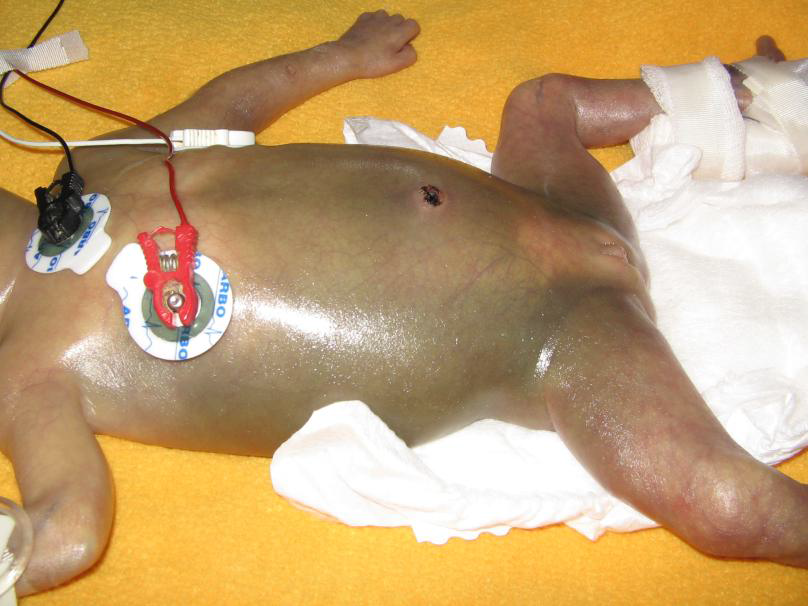 TANEC
PNEUMOPERITONEUM
PNEUMATOSIS INTESTINALIS
Materiál pro vyšetření potransfuzní reakce
Vzorek pacienta před transfuzí
Vzorek pacienta po transfuzi
Vak se zbytkem TP
Vyplněné hlášení o potransfuzní reakci
Závěr
Dodržovat stanovené postupy
Prověřovat indikace pro podání TP
Zvažovat a indikovat bezkrevní postupy
Fungující mezioborová spolupráce
Řídit se pravidlem: Neindikovaná transfuze je kontraindikovaná!